3). Pengendalian Hayati / Biologi
Pengendalian hayati/biologi pada dasarnya  pemanfaatan & penggunaan musuh alami utk mengendalikan populasi hama yg merugikan. 
Musuh alami  organisme yg dpt menyerang serangga hama. Dilihat dari fungsinya, musuh alami dikelompokkan menjadi parasitoid, predator dan patogen.

3). Pengendalian Hayati atau Biologi
Parasitoid atau Parasit
    binatang yg hidup di atas/di dlm binatang lain yg lebih besar yg merupakan inangnya. 
Predator
    organisme yg hidup bebas dgn memakan/ memangsa binatang lainnya. Predator : binatang yg tergolong pemakan daging (karnivora) & pemakan segala (omnivora).
Patogen
    mikroorganisme yg dpt menyebabkan penyakit pd hama. Patogen yg dpt menyerang serangga hama : bakteri, virus & cendawan.
1
KETENTUAN PELAKSANAAN
PERMENPAN DAN RB NOMOR 17 TAHUN 2013  
SEBAGAIMANA TELAH DIUBAH DENGAN 
PERMENPAN DAN RB RI NOMOR 46 TAHUN 2013

TENTANG
JABATAN FUNGSIONAL DOSEN DAN ANGKA KREDITNYA
PERATURAN BERSAMA
MENTERI PENDIDIKAN DAN KEBUDAYAAN
DAN 
KEPALA BADAN KEPEGAWAIAN NEGARA 
NOMOR : 4/VIII/PB/2014        
NOMOR : 24 TAHUN 2014 

DITETAPKAN DI JAKARTA, 12 AGUSTUS 2014
DIUNDANGKAN DI JAKARTA, 20 AGUSTUS 2014
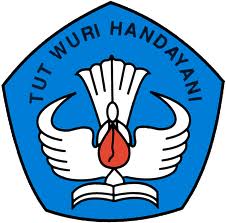 2
KEDUDUKAN, TUGAS POKOK, RUMPUN JABATAN, DAN JENJANG JABATAN, PANGKAT, GOLONGAN RUANG
Pasal 2
	Jabatan Akademik Dosen berkedudukan sebagai pelaksana teknis fungsional di bidang pendidikan, penelitian, dan pengabdian kepada masyarakat.
Pasal 3
	Tugas pokok Jabatan Akademik Dosen adalah melaksanakan pendidikan, penelitian, dan pengabdian kepada masyarakat. 
Pasal 4
	Jabatan Akademik Dosen termasuk dalam rumpun pendidikan tingkat pendidikan tinggi. 
Pasal 5
(1) Jabatan Akademik Dosen merupakan jabatan Keahlian. 
(2) Jenjang Jabatan Akademik Dosen dari yang paling 
     rendah sampai dengan yang paling tinggi, yaitu: 
	a. Asisten Ahli;
	b. Lektor;
	c. Lektor Kepala; dan
	d. Profesor.
3
Pasal 5
(1)
(2)
(3) Jenjang pangkat, golongan ruang Jabatan Akademik Dosen
      sebagaimana dimaksud pada ayat (2), yaitu: 
      a. Asisten Ahli, pangkat Penata Muda Tingkat I, golongan ruang III/b. 
      b. Lektor:
	1. Pangkat Penata, golongan ruang III/c; dan
	2. Pangkat Penata Tingkat I, golongan ruang III/d. 
      c. Lektor Kepala:
	1. Pangkat Pembina, golongan ruang IV/a;
	2. Pangkat Pembina Tingkat I, golongan ruang IV/b; 
	dan
	3. Pangkat Pembina Utama Muda, golongan ruang IV/c.
      d. Profesor: 
	1. Pangkat Pembina Utama Madya, golongan ruang IV/d; dan 
	2. Pangkat Pembina Utama, golongan ruang IV/e.
4
RINCIAN KEGIATAN  
JABATAN AKADEMIK DOSEN YANG DINILAI
Pasal 7
(1) Rincian kegiatan Jabatan Akademik Dosen, sebagai berikut:
	1. Melaksanakan perkulihan/tutorial .... dst 
	2. Membimbing mahasiswa seminar;
	...dst
	62.
(2) Dosen yang melaksanakan kegiatan sebagaimana dimaksud pada  
      ayat (1) dan unsur penunjang tugas Akademik Dosen diberikan 
      nilai angka kredit sebagaimana tercantum dalam Lampiran I 
      Peraturan Menteri Pendayagunaan Aparatur Negara dan 
      Reformasi Birokrasi Nomor 17 Tahun 2013, sebagaimana telah 
      diubah dengan Peraturan Menteri Pendayagunaan Aparatur 
      Negara dan Reformasi Birokrasi Republik Indonesia Nomor 46 
      Tahun 2013. 
(3) Dosen dalam melaksanakan kegiatan sebagaimana dimaksud pada 
      ayat (1), setiap Jabatan Akademik Dosen mempunyai wewenang 
      yang sama.
5
WEWENANG DAN TANGGUNG JAWAB
Pasal 8

Dalam melaksanakan tugas pokok pendidikan sebagaimana 
        dimaksud dalam Pasal 3, Dosen memiliki wewenang dan tanggung jawab dalam mengajar program studi dan bimbingan tugas akhir. 
Wewenang dan tanggung jawab Dosen sebagaimana 
       dimaksud pada ayat (1) sebagaimana tercantum dalam: 
	a. Lampiran V untuk mengajar program studi; dan
	b. Lampiran VI untuk bimbingan tugas akhir,
        Peraturan Menteri Pendayagunaan Aparatur Negara dan 
        Reformasi Birokrasi Nomor 17 Tahun 2013, sebagaimana telah 
        diubah dengan Peraturan Menteri Pendayagunaan Aparatur 
        Negara dan Reformasi Birokrasi Republik Indonesia Nomor 46 
        Tahun 2013.
6
LAMPIRAN V. TUGAS, WEWENANG DAN TANGGUNG JAWAB MENGAJAR PROGRAM STUDI
PENGAJARAN Permenpan dan RB No. 17 -2013
M : melaksanakan 		B : membantu
7
LAMPIRAN V. TUGAS, WEWENANG DAN TANGGUNG JAWAB MENGAJAR PROGRAM STUDI
PENGAJARAN revisi Permenpan dan RB No. 46 -2013
B: membantu 			M: melaksanakan
8
PEDOMAN OPERASIONALWEWENANG DAN TANGGUNG JAWAB DOSEN DALAM MELAKSANAKAN PENGAJARAN
9
LAMPIRAN VI. TUGAS, WEWENANG DAN TANGGUNG JAWAB MEMBIMBING
BIMBINGAN Permenpan dan RB No. 17 -2013
*   = Golongan III d
**    = Lektor Kepala sebagai penulis utama pada jurnal internasional bereputasi
M     = Melaksanakan
B      = Membantu
10
LAMPIRAN VI. TUGAS, WEWENANG DAN TANGGUNG JAWAB MEMBIMBING
BIMBINGAN revisi Permenpan dan RB No. 46 -2013
*   = Golongan III d
**    = Lektor Kepala sebagai penulis utama pada jurnal internasional bereputasi
M     = Melaksanakan
B      = Membantu
11
PEDOMAN OPERASIONALWEWENANG DAN TANGGUNG JAWAB DOSEN DALAM MELAKSANAKAN BIMBINGAN TA
12
LAMPIRAN
TUGAS, TANGGUNG JAWAB DALAM PUBLIKASI ILMIAH
W:  Wajib;  S:  Disarankan
13
PENGANGKATAN PERTAMA KALI
Pasal 10
Pegawai Negeri Sipil yang diangkat pertama kali dalam Jabatan  
       Akademik Dosen harus memenuhi syarat:
	a. Berijazah paling rendah Magister (S2) atau yang sederajat dari 	    pendidikan yang terakreditasi;
	b. Pangkat paling rendah Penata Muda Tingkat I, golongan 
	    ruang III/b; dan 
	c. Nilai prestasi kerja paling kurang bernilai baik dalam 1 (satu) 	    tahun terakhir.
(2) Pengangkatan pertama kali sebagaimana dimaksud pada 
      ayat (1) adalah pengangkatan untuk mengisi lowongan formasi dari   
      Calon Pegawai Negeri Sipil.  
(3) Pengangkatan pertama kali dalam Jabatan Akademik Dosen dibuat 
      menurut contoh formulir sebagaimana tercantum dalam Lampiran 
      I yang merupakan bagian tidak terpisahkan dari Peraturan Bersama 
      ini.
[Speaker Notes: PERMENDIKBUD 92-2014:
Pasal 6 ayat (2) butir d : terhitung sejak dosen memiliki NIDN
Pasal 6 ayat (2) butir e : sejalan dengan SE Dirjen Dikti 27 januari 2012, dan Surat Pak Direktur tgl 13 Des 2013 tentang karya ilmiah selama tugas belajar
PB MENDIKBUD 04/VII/PB/2014 & KEPALA BKN 24/2014:
Pasal 12: Pegawai Negeri Sipil sebagaimana dimaksud dalam Pasal 10 apabila yang bersangkutan belum diangkat dalam Jabatan Akademik Dosen dan telah diberikan kenaikan pangkat, maka pengangkatan dalam Jabatan Akademik Dosen dilakukan melalui pengangkatan dari jabatan lain.]
14
PENGANGKATAN PERTAMA KALI
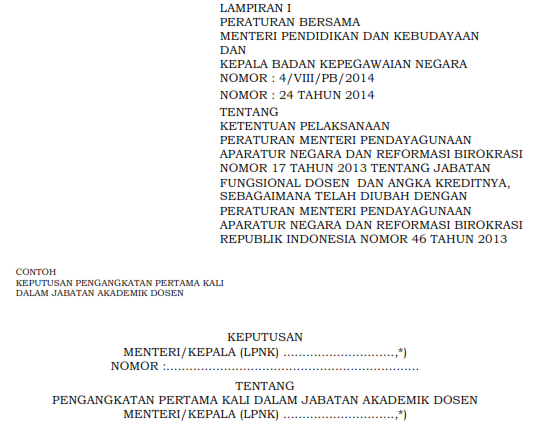 [Speaker Notes: PERMENDIKBUD 92-2014:
Pasal 6 ayat (2) butir d : terhitung sejak dosen memiliki NIDN
Pasal 6 ayat (2) butir e : sejalan dengan SE Dirjen Dikti 27 januari 2012, dan Surat Pak Direktur tgl 13 Des 2013 tentang karya ilmiah selama tugas belajar
PB MENDIKBUD 04/VII/PB/2014 & KEPALA BKN 24/2014:
Pasal 12: Pegawai Negeri Sipil sebagaimana dimaksud dalam Pasal 10 apabila yang bersangkutan belum diangkat dalam Jabatan Akademik Dosen dan telah diberikan kenaikan pangkat, maka pengangkatan dalam Jabatan Akademik Dosen dilakukan melalui pengangkatan dari jabatan lain.]
15
PENGANGKATAN DARI JABATAN LAIN
Pasal 11
(1)   Pengangkatan Pegawai Negeri Sipil dari jabatan lain ke dalam Jabatan Akademik Dosen dapat dipertimbangkan dengan ketentuan sebagai berikut: 
	a. Memenuhi syarat sebagaimana dimaksud dalam Pasal 10 ayat (1); 
	b. Memiliki pengalaman mengajar (magang) pada pendidikan tinggi 	  	    paling kurang 2 (dua) tahun; dan 
	c. Tersedianya formasi untuk Jabatan Akademik Dosen.
(2)   Pangkat yang ditetapkan bagi Pegawai Negeri Sipil sebagaimana     
     	dimaksud pada ayat (1) adalah sama dengan pangkat yang dimilikinya, 
	dan jenjang jabatan ditetapkan sesuai dengan jumlah  angka kredit yang 	ditetapkan oleh pejabat yang berwenang menetapkan angka kredit.
(3)   Jumlah angka kredit sebagaimana dimaksud pada ayat (2) ditetapkan dari 	unsur utama dan unsur penunjang.
(4)   Pengangkatan Pegawai Negeri Sipil dari jabatan lain ke dalam Jabatan 	Akademik Dosen dibuat menurut contoh formulir sebagaimana 	tercantum dalam Lampiran II yang merupakan bagian tidak terpisahkan 	dari Peraturan Bersama ini.
16
PENGANGKATAN DARI JABATAN LAIN
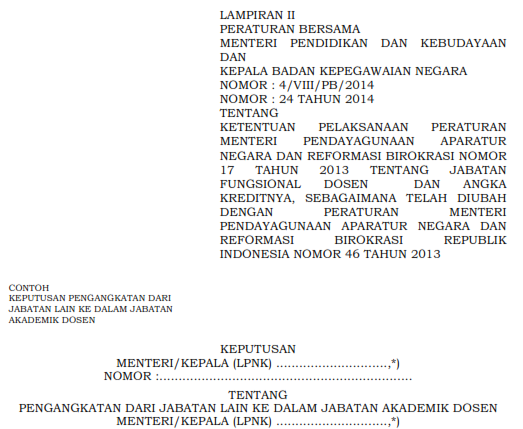 [Speaker Notes: Pasal 12: Pegawai Negeri Sipil sebagaimana dimaksud dalam Pasal 10 apabila yang bersangkutan belum diangkat dalam Jabatan Akademik Dosen dan telah diberikan kenaikan pangkat, maka pengangkatan dalam Jabatan Akademik Dosen dilakukan melalui pengangkatan dari jabatan lain.]
17
PENGUSULAN, PENILAIAN, DAN PENETAPAN ANGKA KREDIT
Pasal 13
Untuk kelancaran penilaian dan penetapan angka kredit, setiap    
        Dosen wajib mencatat dan menginventarisir seluruh kegiatan yang dilakukan. 
(2)  Hasil catatan dan inventarisir kegiatan sebagaimana dimaksud     
       pada ayat (1) dituangkan dalam Daftar Usul Penetapan Angka 
       Kredit (DUPAK). 

Pasal 14
Pada awal tahun, setiap Dosen wajib menyusun Sasaran Kerja 
        Pegawai (SKP) yang akan dilaksanakan dalam 1 (satu) tahun berjalan. 
SKP disusun berdasarkan tugas pokok Dosen, sesuai dengan 
        jenjang jabatannya. 
SKP yang telah disusun sebagaimana dimaksud pada ayat (1) 
        harus disetujui dan ditetapkan oleh pimpinan unit kerja. 
(4)  Untuk kepentingan dinas, SKP yang telah disetujui dan
       ditetapkan dapat dilakukan penyesuaian.
18
PENGUSULAN, PENILAIAN, DAN PENETAPAN ANGKA KREDIT
Pasal 15

Bahan penilaian angka kredit Dosen disampaikan oleh pimpinan 
        unit kerja paling rendah pejabat struktural eselon IV yang bertanggung jawab di bidang kepegawaian setelah diketahui Dekan bagi Universitas/lnstitut dan Ketua Jurusan bagi Sekolah Tinggi/ Akademi/Politeknik kepada pejabat yang berwenang mengusulkan penetapan angka kredit.  
Pejabat yang berwenang mengusulkan penetapan angka kredit  
       Dosen menyampaikan usul penetapan angka kreditkepada pejabat yang berwenang menetapkan angka kredit. 
Daftar usul penetapan angka kredit Dosen dibuat menurut contoh 
        formulir sebagaimana tercantum dalam Lampiran III yang merupakan bagian tidak terpisahkan dari Peraturan Bersama ini.
19
20
PENGUSULAN, PENILAIAN, DAN PENETAPAN ANGKA KREDIT
Pasal 15

(4) Setiap usul penetapan angka kredit Dosen dilampiri dengan: 	
       a. surat pernyataan melaksanakan pendidikan dibuat menurut 
           contoh formulir sebagaimana tercantum dalam Lampiran IV; 
       b. surat pernyataan melaksanakan penelitian, dibuat menurut 
           contoh formulir sebagaimana tercantum dalam Lampiran V; 
       c. surat pernyataan melaksanakan pengabdian kepada masyarakat, 
           dibuat  menurut contoh formulir sebagaimana tercantum dalam 
          Lampiran VI; dan 
      d. surat pernyataan melaksanakan penunjang tugas Dosen, dibuat  
          menurut contoh formulir sebagaimana tercantum dalam 
          Lampiran VII, yang merupakan bagian tidak terpisahkan dari 
          Peraturan Bersama ini. 
(5) Surat pernyataan sebagaimana dimaksud pada ayat (4) harus 
      disertai dengan bukti fisik.
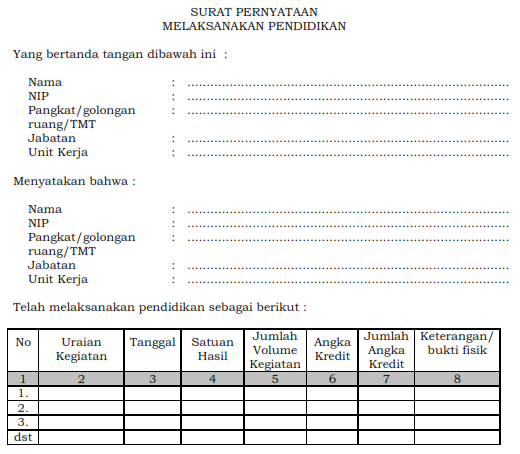 21
LAMPIRAN IV
Demikian pernyataan ini dibuat untuk dapat dipergunakan sebagaimana mestinya. 
                                   			………………..,……………………….. 
                  				Atasan Langsung
					NIP
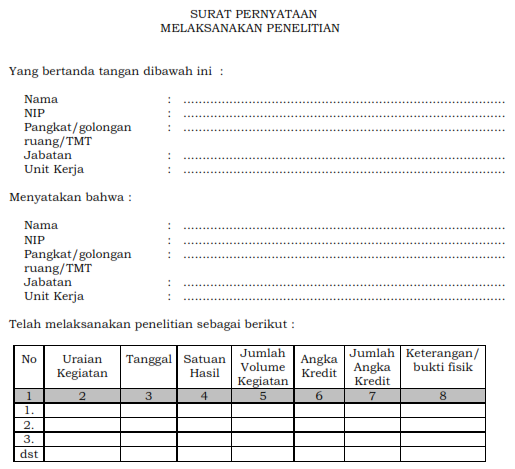 22
LAMPIRAN V
Demikian pernyataan ini dibuat untuk dapat dipergunakan sebagaimana mestinya. 
                                   			………………..,……………………….. 
                  				Atasan Langsung
					NIP
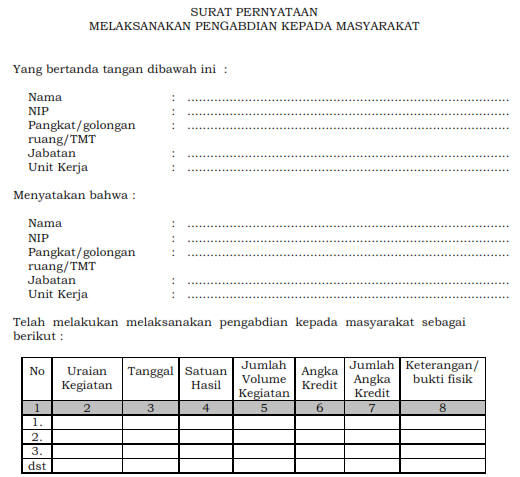 23
LAMPIRAN VI
Demikian pernyataan ini dibuat untuk dapat dipergunakan sebagaimana mestinya. 
                                   			………………..,……………………….. 
                  				Atasan Langsung
					NIP
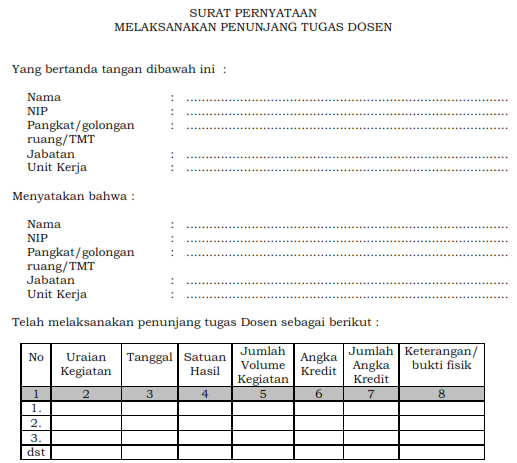 24
LAMPIRAN VII
Demikian pernyataan ini dibuat untuk dapat dipergunakan sebagaimana mestinya. 
                                   			………………..,……………………….. 
                  				Atasan Langsung
					NIP
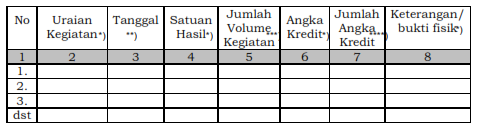 25
*)       : Uraian Kegiatan, Satuan Hasil, Angka Kredit, Keterangan/Bukti Fisik
             (Sama dengan di PermenpanRB 17-2013)
             ●Uraian Kegiatan (adalah kegiatan-kegiatan sesuai dengan PermenpanRB 17-2013)
             ●Satuan Hasil (sks, mahasiswa, dosen, buku, jurnal, prosiding, hki, lap.penelitian, dsb)
             ●Angka Kredit (adalah angka kredit dasar di setiap komponen kegiatan)
             ●Bukti Fisik (adalah bukti fisik sesuai Pedoman Operasional PAK KP/JFD)

**)     : Tanggal (Dapat diisi: Semester atau Tanggal)
***)   : Jumlah Volume Kegiatan (Diisi: jumlah/volume kegiatan faktual)
****) : Jumlah Angka Kerdit = (5)x(6)

CONTOH
MELAKSANAKAN PENDIDIKAN
26
Pasal 16: (1a, 1b) (2a, 2b, 2c, 2d) (3)

(1)  Unsur kegiatan yang dinilai dalam pemberian angka kredit, terdiri dari:
       a. Unsur utama; dan b. Unsur penunjang.
(2) Unsur Utama terdiri dari:
       a. Pendidikan, meliputi: 
           1. Pendidikan sekolah dan memperoleh ijazah/gelar; dan 
           2. Pendidikan dan pelatihan prajabatan.
       b. Pelaksanaan pendidikan, meliputi: 
           1. Melaksanakan perkulihan/tutorial dan membimbing, menguji serta 
               menyelenggarakan pendidikan dilaboratorium, praktik keguruan bengkel/studio/  
               kebun percobaan/teknologi pengajaran dan praktik lapangan; 
          2. Membimbing seminar;
          3. Membimbing kuliah kerja nyata, praktek kerja nyata, praktek kerja lapangan;
          4. Membimbing dan ikut membimbing dalam menghasilkan disertasi, thesis, 
               skripsi, dan laporan akhir studi; 
          5. Melaksanakan tugas sebagai penguji pada ujian akhir; 
          6. Membina kegiatan mahasiswa;
          7. Mengembangkan program kuliah;
          8. Mengembangkan bahan kuliah;
          9. Menyampaikan orasi ilmiah;
        10. Menduduki jabatan pimpinan perguruan tinggi;
         11. Membimbing Akademik Dosen di bawah jenjang  jabatannya;  
        12. Melaksanakan kegiatan detasering dan  pencangkokan Jabatan Akademik Dosen; dan
        13. Melakukan kegiatan pengembangan diri untuk meningkatkan kompetensi.
MELAKSANAKAN PENDIDIKAN
27
MELAKSANAKAN PENELITIAN
28
Pasal 16: (1a, 1b) (2a, 2b, 2c, 2d) (3)

................................................................
Unsur Utama terdiri dari:
       a.  Pendidikan, .....................................
       b.  Pelaksanaan pendidikan, ...........
       c.  Pelaksanaan penelitian, meliputi: 
             1. Menghasilkan karya ilmiah;
             2. Menerjemahkan/menyadur buku ilmiah;
             3. Mengedit/menyunting karya ilmiah;
             4. Membuat rencana dan karya teknologi yang dipatenkan; dan
             5. Membuat rancangan dan karya teknologi, rancangan dan karya seni	      	monumental/seni pertunjukan/karya sastra. 
      d.  Pelaksanaan pengabdian kepada masyarakat, meliputi:
            1. Menduduki jabatan pimpinan pada pendidikan tinggi;
            2. Melaksanakan pengembangan hasil pendidikan dan penelitian;
            3. Memberi latihan/penyuluhan/penataran/ceramah pada masyarakat;
            4. Memberi pelayanan kepada masyarakat atau kegiatan lain yang 	menunjang pelaksanaan tugas umum pemerintah dan pembangunan; dan 
            5. Membuat/menulis karya pengabdian.
29
MELAKSANAKAN PENELITIAN
30
MELAKSANAKAN PENGABDIAN KEPADA MASYARAKAT
MELAKSANAKAN TUGAS PENUNJANG DOSEN
31
Pasal 16: (1a, 1b) (2a, 2b, 2c, 2d) (3)

......................................................................................................
Unsur Utama terdiri dari:
       a.  Pendidikan, ........................................................................
       b.  Pelaksanaan pendidikan, ...............................................
       c.  Pelaksanaan penelitian, .................................................. 
      d.  Pelaksanaan pengabdian kepada masyarakat, .........
(3) Unsur penunjang tugas Dosen, terdiri dari:
      1. Menjadi anggota dalam suatu panitia/badan pada perguruan tinggi;
      2. Menjadi anggota panitia/badan pada lembaga pemerintah;
      3. Menjadi anggota organisasi profesi Dosen;
      4. Mewakili perguruan tinggi/lembaga pemerintah;
      5. Menjadi anggota delegasi nasional ke pertemuan internasional;
      6. Berperan serta aktif dalam pertemuan ilmiah;
      7. Mendapat penghargaan/tanda jasa;
      8. Menulis buku pelajaran SLTA ke bawah yang diterbitkan dan diedarkan                      
           secara nasional;
     9. Mempunyai prestasi di bidang olahraga/humaniora; dan
   10. Keanggotaan dalam Tim Penilai Jabatan Akademik Dosen.
MELAKSANAKAN TUGAS PENUNJANG DOSEN
32
33
Pasal 17
Setiap usul penetapan angka kredit harus dinilai  secara seksama oleh Tim    
      Penilai Jabatan Akademik Dosen berdasarkan rincian kegiatan dan nilai angka kredit sebagaimana tercantum dalam Lampiran I Peraturan Menteri Pendayagunaan  Aparatur Negara dan Reformasi Birokrasi Nomor 17 Tahun 2013, sebagaimana telah diubah dengan Peraturan Menteri Pendayagunaan 
      Aparatur Negara dan Reformasi Birokrasi Republik Indonesia Nomor 46      
      Tahun 2013. 
Hasil penilaian sebagaimana dimaksud pada ayat (1) disampaikan kepada 
       pejabat yang berwenang menetapkan angka kredit untuk ditetapkan angka kreditnya.

Pasal 18
Penilaian dan penetapan angka kredit dilakukan paling kurang 1 (satu) kali dalam setahun.
(2) Penetapan angka kredit untuk kenaikan pangkat Dosen dilakukan paling 
       kurang  2 (dua) kali dalam setahun, yaitu 3 (tiga) bulan sebelum periode 
       kenaikan pangkat Pegawai  Negeri Sipil dengan ketentuan  sebagai berikut:
       a. Untuk kenaikan pangkat periode April, angka kredit ditetapkan paling 
            lambat pada bulan Januari tahun yang bersangkutan; dan  
       b. Untuk kenaikan pangkat periode Oktober, angka kredit ditetapkan 
            paling lambat pada bulan Juli tahun yang bersangkutan.
34
Pasal 19

Penetapan angka kredit sebagaimana dimaksud dalam Pasal 17 ayat    
        (2) ditetapkan oleh pejabat yang berwenang menetapkan angka kredit, dibuat  menurut contoh formulir sebagaimana tercantum dalam Lampiran VIII yang merupakan bagian tidak terpisahkan dari Peraturan Bersama ini.
Asli Penetapan Angka Kredit disampaikan kepada Kepala Badan 
       Kepegawaian Negara, dan tembusannya disampaikan kepada: 
       a. Dosen yang bersangkutan;
       b. Sekretaris Tim Penilai yang bersangkutan;
       c. Kepala Biro/Sekretaris Direktorat Jenderal yang membidangi 
           pendidikan, penelitian, dan pengabdian kepada masyarakat; dan 
      d. Pejabat lain yang dianggap perlu.
LAMPIRAN VIII
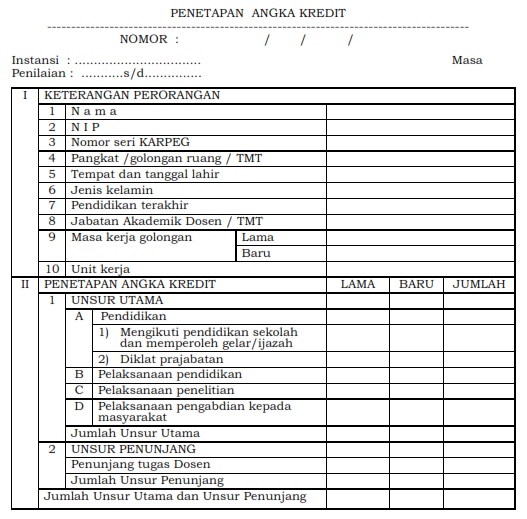 35
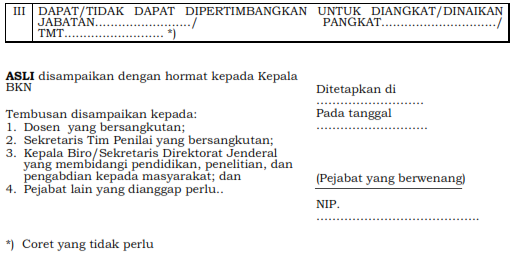 36
PEJABAT YANG BERWENANG MENETAPKAN ANGKA KREDIT,
TIM PENILAI, DAN PEJABAT YANG MENGUSULKAN  
PENETAPAN ANGKA KREDIT
Pasal 20
(1) Pejabat yang berwenang menetapkan Angka Kredit: 
      a. Direktur Jenderal yang membidangi pendidikan tinggi Kementerian 
          Pendidikan dan Kebudayaan atau pejabat lain yang ditunjuk bagi Lektor 
          Kepala dan Profesor. 
      b. Rektor/Ketua/Direktur pada perguruan tinggi di lingkungan Kementerian 
          Pendidikan dan Kebudayaan dan instansi pusat lainnya bagi Asisten Ahli 
          dan Lektor di lingkungannya masing-masing. 
      c. Kepala/Ketua Lembaga Layanan Pendidikan Tinggi (Koordinator 
          Kopertis/Kopertais) bagi Asisten Ahli dan Lektor pada perguruan tinggi di                
          lingkungan Lembaga Layanan Pendidikan Tinggi (Kopertis) masing-
          masing. 
Dalam rangka tertib administrasi dan pengendalian, pejabat yang 
         berwenang menetapkan angka kredit harus membuat spesimen tanda 
         tangan dan disampaikan kepada Kepala Badan Kepegawaian Negara. 
  Apabila terdapat pergantian pejabat yang berwenang menetapkan angka 
        kredit, pejabat yang menggantikan harus membuat spesimen tanda tangan     
        dan disampaikan kepada Kepala Badan Kepegawaian Negara.
37
TIM PENILAI
Pasal 21

Pejabat yang berwenang menetapkan angka kredit sebagaimana dimaksud 
      dalam Pasal 20 ayat (1), dalam menjalankan kewenangannya dibantu oleh: 
      a. Tim Penilai Jabatan Akademik Dosen Direktorat Jenderal yang 
          membidangi pendidikan tinggi Kementerian Pendidikan dan Kebudayaan 
          bagi Direktur Jenderal yang membidangi pendidikan tinggi Kementerian 
          Pendidikan dan Kebudayaan atau pejabat lain yang ditunjuk, yang 
          selanjutnya disebut Tim Penilai Pusat. 
     b. Tim Penilai Jabatan Akademik Dosen Perguruan Tinggi bagi Rektor/ 
          Ketua/Direktur pada perguruan tinggi di lingkungan Kementerian 
         Pendidikan dan Kebudayaan dan instansi pusat lainnya yang selanjutnya 
         disebut Tim Perguruan Tinggi. 
     c. Tim Penilai Jabatan Akademik Dosen Lembaga Layanan Pendidikan 
         Tinggi (Kopertis/Kopertais) bagi Kepala/Ketua Lembaga Layanan 
         Pendidikan Tinggi (Koordinator Kopertis), yang selanjutnya disebut Tim 
         Penilai Lembaga (Kopertis/Kopertais).
38
TIM PENILAI
Pasal 21

.......................................................................................................................... 
(2) Apabila Tim Penilai Perguruan Tinggi belum dapat dibentuk, penilaian dan 
      penetapan angka kredit Dosen dapat dimintakan kepada Tim Penilai Pusat. 
(3) Apabila Tim Penilai Lembaga (Kopertis/Kopertais) belum dapat dibentuk, 
      penilaian dan penetapan angka kredit Dosen dapat dimintakan kepada Tim 
      Penilai Pusat.
(4) Pembentukan dan susunan anggota Tim Penilai Jabatan  Akademik Dosen 
      ditetapkan oleh:
      a. Direktur Jenderal yang membidangi pendidikan tinggi Kementerian 
          Pendidikan dan Kebudayaan atau pejabat lain yang ditunjuk, untuk Tim 
          Penilai Pusat; 
      b. Rektor/Ketua/Direktur pada perguruan tinggi di lingkungan 
          Kementerian Pendidikan dan Kebudayaan dan instansi pusat lainnya, 
          untuk Tim Penilai Perguruan Tinggi; dan 
      c. Kepala/Ketua Lembaga Layanan Pendidikan Tinggi (Koordinator 
          kopertis/Kopertais), untuk Tim Penilai Lembaga (Kopertis/ 
         Kopertais).
39
Pasal 22

Tim Penilai Jabatan Akademik Dosen terdiri dari unsur teknis yang 
       membidangi pendidikan tinggi, unsur kepegawaian, dan Dosen. 
(2) Susunan keanggotaan Tim Penilai Jabatan Akademik Dosen, sebagai 
       berikut: 
       a. Seorang Ketua merangkap anggota dari unsur teknis yang membidangi 
           pendidikan tinggi; 
       b. Seorang Wakil Ketua  merangkap anggota;
       c. Seorang Sekretaris merangkap anggota dari unsur  kepegawaian; dan
       d. Paling kurang 4 (empat) orang anggota dari Dosen. 
(3) Susunan anggota sebagaimana dimaksud pada ayat (2) harus berjumlah 
      ganjil. 
(4) Syarat untuk dapat diangkat menjadi anggota sebagaimana dimaksud pada 
      ayat (2), yaitu: 
      a. Menduduki jabatan/pangkat paling rendah sama dengan jabatan/pangkat 
          Dosen yang dinilai; 
      b. Memiliki keahlian serta mampu untuk menilai prestasi kerja Dosen; dan 
      c. Dapat secara aktif melakukan penilaian.
(5) Masa jabatan anggota sebagaimana dimaksud pada ayat (2) yaitu 3 (tiga)    
      tahun dan dapat diangkat kembali untuk masa jabatan 
      berikutnya.
TIM PENILAI
40
Pasal 22

..........................................................................................................................
(2) ..........................................................................................................................
(3) ..........................................................................................................................
(4) ..........................................................................................................................
(5) ..........................................................................................................................
(6) Dalam hal terdapat anggota yang pensiun atau berhalangan 6 (enam) bulan 
      atau lebih, maka Ketua mengusulkan penggantian anggota secara definitif 
      sesuai masa kerja yang tersisa kepada pejabat yang berwenang menetapkan 
      Tim Penilai.
(7) Anggota yang telah menjabat dalam 2 (dua) kali masa jabatan secara 
      berturut-turut sebagaimana dimaksud pada ayat (3), dapat diangkat 
      kembali setelah melampaui masa tenggang waktu 1 (satu) masa 
      jabatan. 
(8) Dalam hal komposisi jumlah anggota sebagaimana dimaksud pada ayat (2) 
      huruf d tidak dapat dipenuhi, maka anggota dapat diangkat dari pejabat lain 
      yang mempunyai kompetensi dalam penilaian prestasi kerja Dosen. 
(9) Tata kerja Tim Penilai Jabatan Akademik Dosen dan tata cara penilaian 
      angka kredit ditetapkan oleh Menteri Pendidikan dan Kebudayaan selaku 
      Pimpinan Instansi Pembina Jabatan Akademik Dosen.
TIM PENILAI
41
Pasal 23

(1) Tugas pokok Tim Penilai Pusat: 
      a. Membantu Direktur Jenderal yang membidangi pendidikan tinggi 
          Kementerian Pendidikan dan Kebudayaan atau pejabat lain yang ditunjuk 
          dalam menetapkan angka kredit bagi Lektor Kepala dan Profesor; 
          dan
      b. Melaksanakan tugas-tugas lain yang diberikan oleh Direktur Jenderal 
          yang membidangi pendidikan tinggi Kementerian Pendidikan dan 
         Kebudayaan atau pejabat lain yang ditunjuk yang berhubungan dengan 
         penetapan angka kredit sebagaimana dimaksud dalam huruf a. 
(2) Tugas pokok Tim Penilai Perguruan Tinggi:
       a. Membantu Rektor/Ketua/Direktur pada perguruan tinggi di lingkungan 
           Kementerian Pendidikan dan Kebudayaan dan instansi pusat lainnya 
           dalam menetapkan angka kredit bagi Asisten Ahli dan Lektor di 
           lingkungannya masing-masing; dan 
      b. Melaksanakan tugas-tugas lain yang diberikan oleh Rektor/Ketua/ 
          Direktur pada perguruan tinggi di lingkungan Kementerian Pendidikan 
          dan Kebudayaan dan instansi pusat lainnya yang berhubungan dengan
          penetapan angka kredit sebagaimana dimaksud dalam huruf a.
TIM PENILAI
42
TIM PENILAI
Pasal 23

(1) .......................................................................................................
(2) .......................................................................................................
(3) Tugas pokok Tim Penilai Penilai Lembaga (Kopertis/Kopertais): 
      a. Membantu Kepala/Ketua Lembaga Layanan Pendidikan Tinggi 
          (Koordinator Kopertis/Kopertais) dalam menetapkan angka kredit bagi 
         Asisten Ahli dan Lektor pada perguruan tinggi di lingkungan Lembaga 
         Layanan Pendidikan Tinggi (Kopertis) masing-masing; dan 
     b. Melaksanakan tugas-tugas lain yang diberikan oleh Kepala/Ketua 
         Lembaga Layanan Pendidikan Tinggi (Koordinator Kopertis/Kopertais) 
         yang berhubungan dengan penetapan angka kredit sebagaimana dimaksud
         dalam huruf a.
43
Pasal 24

Untuk membantu Tim Penilai Jabatan Akademik Dosen dalam 
       melaksanakan tugasnya, dibentuk Sekretariat yang dipimpin oleh pejabat yang secara fungsional bertanggung jawab di bidang kepegawaian. 
(2) Sekretariat dibentuk dengan keputusan pejabat yang berwenang 
       menetapkan angka kredit. 

Pasal 25
Pejabat yang berwenang menetapkan angka kredit dapat membentuk Tim 
      Teknis yang anggotanya terdiri dari para ahli, baik yang berkedudukan sebagai Pegawai Negeri Sipil atau bukan Pegawai Negeri Sipil yang mempunyai kemampuan teknis yang diperlukan. 
(2) Tugas pokok Tim Teknis adalah memberikan saran dan pendapat 
       kepada Ketua Tim Penilai dalam hal memberikan penilaian atas kegiatan 
       yang bersifat khusus atau kegiatan yang memerlukan keahlian tertentu. 
(3) Tim Teknis menerima tugas dari dan bertanggung jawab kepada Ketua Tim 
      Penilai. 
(4) Pembentukan Tim Teknis hanya bersifat sementara apabila terdapat 
      kegiatan yang bersifat khusus atau kegiatan yang memerlukan keahlian 
      tertentu sebagaimana dimaksud pada ayat (2).
TIM PENILAI
44
Pasal 26

Pejabat yang mengusulkan penetapan angka kredit, yaitu:
Rektor/Ketua/Direktur pada perguruan tinggi di lingkungan Kementerian Pendidikan dan Kebudayaan dan instansi pusat lainnya, Kepala/Ketua Lembaga Layanan Pendidikan Tinggi (Koordinator Kopertis/Kopertais) kepada Direktur Jenderal yang membidangi pendidikan tinggi Kementerian Pendidikan dan Kebudayaan atau pejabat lain yang ditunjuk, untuk angka kredit bagi Lektor Kepala dan Profesor. 
Pejabat struktural eselon III atau eselon IV yang membidangi 
        kepegawaian kepada Rektor/Ketua/Direktur pada perguruan tinggi di lingkungan Kementerian Pendidikan dan Kebudayaan dan instansi pusat lainnya, untuk angka kredit bagi Asisten Ahli dan Lektor. 
Pejabat struktural eselon III atau eselon IV yang membidangi kepegawaian kepada Kepala/Ketua Lembaga Layanan Pendidikan Tinggi (Koordinator Kopertis) di lingkungan Lembaga Layanan Pendidikan Tinggi (Kopertis) masingmasing, untuk angka kredit bagi Asisten Ahli dan Lektor.
45
PENETAPAN ANGKA KREDIT, KENAIKAN JABATAN DAN PANGKAT
Pasal 27

Penetapan angka kredit sebagaimana dimaksud dalam Pasal 17  ayat (2) digunakan sebagai dasar untuk mempertimbangkan kenaikan jabatan dan/atau kenaikan pangkat Dosen sesuai dengan peraturan perundang-undangan. 

Pasal 28
Jumlah angka kredit kumulatif paling rendah yang harus dipenuhi oleh setiap Dosen untuk kenaikan jabatan dan/atau kenaikan pangkat, terdiri atas: 
      a. Paling rendah 90% (sembilan puluh persen) angka kredit berasal dari 
          unsur utama, kecuali yang berasal dari pendidikan formal; dan 
      b. Paling tinggi 10% (sepuluh persen) angka kredit berasal dari unsur 
          penunjang. 
(2) Jumlah angka kredit kumulatif paling rendah dari tugas pokok dan 
       penunjang tugas sebagaimana dimaksud pada ayat (1) tercantum dalam 
       Lampiran IV Peraturan Menteri Pendayagunaan Aparatur Negara dan 
       Reformasi Birokrasi Nomor 17 Tahun 2013, sebagaimana telah diubah 
       dengan Peraturan Menteri Pendayagunaan Aparatur Negara dan Reformasi 
      Birokrasi Republik Indonesia Nomor 46 Tahun 2013.
46
PENETAPAN ANGKA KREDIT, KENAIKAN JABATAN DAN PANGKAT
Pasal 29
Kenaikan jabatan sebagaimana dimaksud dalam Pasal 27, dapat dipertimbangkan apabila:  
       a. Mencapai angka kredit yang disyaratkan; 
       b. Paling singkat 2 (dua) tahun dalam jabatan terakhir; 
       c. Nilai prestasi kerja paling kurang bernilai baik dalam 1 (satu) tahun 
           terakhir; dan
       d. Memiliki integritas dalam menjalankan tugas. 
(2) Kenaikan Jabatan Akademik Dosen untuk menjadi:
       a. Lektor minimal wajib memiliki karya ilmiah yang diterbitkan pada jurnal 
           ilmiah.
       b. Lektor Kepala yang memiliki: 
           1) Ijazah Doktor (S3) atau yang sederajat harus memiliki karya ilmiah 
               yang dipublikasikan pada jurnal nasional terakreditasi.  
          2) Ijazah Magister (S2) atau yang sederajat harus memiliki karya ilmiah 
               yang dipublikasikan pada jurnal internasional. 
       c. Profesor harus memiliki: 
          1) Ijazah Doktor (S3) atau yang sederajat;
          2) Paling singkat 3 (tiga) tahun setelah memperoleh  ijazah Doktor (S3);
          3) Karya ilmiah yang dipublikasikan pada jurnal internasional bereputasi; dan
          4) Memiliki pengalaman kerja sebagai dosen tetap paling singkat 10 (sepuluh) 
               tahun.
47
PENETAPAN ANGKA KREDIT, KENAIKAN JABATAN DAN PANGKAT
Pasal 29
...............................................................................................
(2) ..............................................................................................
(3) Dosen yang berprestasi luar biasa dan memenuhi persyaratan 
      lainnya dapat diangkat ke jenjang jabatan akademis dua tingkat lebih 
      tinggi atau loncat jabatan.
(4) Dikecualikan paling singkat 3 (tiga) tahun sebagaimana 
      dimaksud pada ayat (2) huruf c angka 2), apabila Dosen yang   
      bersangkutan memiliki tambahan karya ilmiah yang dipublikasikan 
      pada jurnal internasional bereputasi setelah memperoleh gelar 
      Doktor (S3) dan memenuhi persyaratan lainnya. 
(5) Keputusan kenaikan jabatan Dosen dibuat menurut contoh formulir 
      sebagaimana tercantum dalam Lampiran IX yang merupakan bagian 
      tidak terpisahkan dari Peraturan Bersama ini.
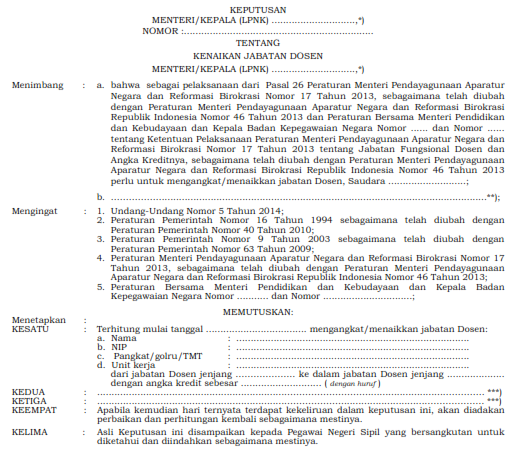 48
LAMPIRAN IX
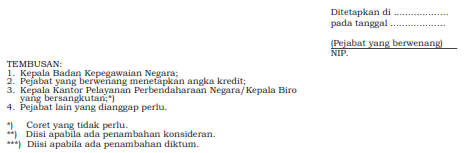 49
PENETAPAN ANGKA KREDIT, KENAIKAN JABATAN DAN PANGKAT
Pasal 30
Kenaikan pangkat sebagaimana dimaksud dalam Pasal 27,  dapat 
      dipertimbangkan apabila:
      a. Mencapai angka kredit yang disyaratkan; 
      b. Paling singkat 2 (dua) tahun dalam pangkat terakhir;
      c. Nilai prestasi kerja paling kurang bernilai baik dalam 2 (dua) tahun terakhir;      
          dan
     d. Memiliki integritas dalam menjalankan tugas. 
(2) Kenaikan pangkat Lektor Kepala, pangkat Pembina Tingkat I, golongan ruang 
      IV/b untuk menjadi pangkat Pembina Utama Muda, golongan ruang IV/c 
      sampai dengan menjadi Profesor, pangkat Pembina Utama, golongan ruang 
      IV/e ditetapkan dengan Keputusan Presiden setelah mendapat pertimbangan 
      teknis Kepala Badan Kepegawaian Negara. 
(3) Kenaikan pangkat Asisten Ahli, pangkat Penata Muda Tingkat I, golongan 
      ruang III/b untuk menjadi Lektor pangkat Penata, golongan ruang III/c sampai 
     dengan menjadi Lektor Kepala, pangkat Pembina Tingkat I golongan ruang 
     IV/b, ditetapkan dengan Keputusan Pejabat Pembina Kepegawaian setelah 
     mendapat persetujuan teknis Kepala Badan Kepegawaian Negara.
50
PENETAPAN ANGKA KREDIT, KENAIKAN JABATAN DAN PANGKAT
Pasal 31

Dosen yang memiliki angka kredit melebihi angka 
      kredit yang ditentukan untuk kenaikan jabatan dan/atau pangkat setingkat lebih tinggi, kelebihan angka kredit tersebut dapat diperhitungkan untuk kenaikan jabatan dan/atau pangkat berikutnya. 
(2) Kenaikan pangkat bagi Dosen dalam jenjang jabatan yang
      lebih tinggi dapat dipertimbangkan apabila    
      kenaikan jabatannya telah ditetapkan oleh pejabat 
      yang berwenang sesuai dengan peraturan perundang-
      undangan.
51
PEMBEBASAN SEMENTARA, PENURUNAN JABATAN, PENGANGKATAN KEMBALI, DAN PEMBERHENTIAN
Pasal 32
(1) Dosen dibebaskan sementara dari jabatannya, apabila: 
      a. Diberhentikan sementara sebagai Pegawai Negeri Sipil;
      b. Ditugaskan secara penuh di luar Jabatan Akademik Dosen;
      c. Menjalani cuti di luar tanggungan negara; atau
      d. Menjalani tugas belajar lebih dari 6 (enam) bulan. 
(2) Pembebasan sementara dari Jabatan Akademik Dosen, dibuat 
      menurut contoh formulir sebagaimana tercantum dalam Lampiran X 
      yang merupakan bagian tidak terpisahkan dari Peraturan Bersama ini.

Pasal 33
Dosen yang dijatuhi hukuman disiplin tingkat berat berupa 
        pemindahan dalam rangka penurunan jabatan, melaksanakan tugas sesuai dengan jenjang jabatan yang baru.
(2)  Penilaian prestasi kerja dalam masa hukuman disiplin sebagaimana 
       dimaksud pada ayat (1), dinilai sesuai dengan jabatan yang baru.
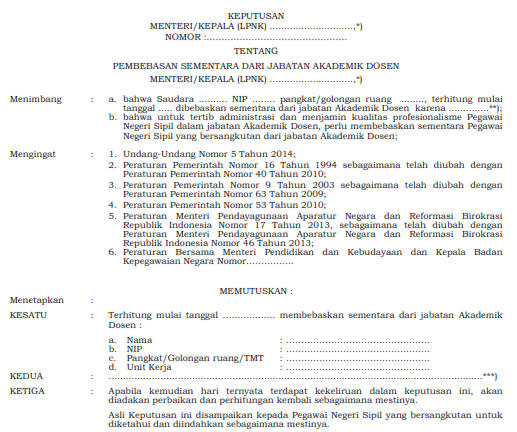 52
LAMPIRAN X
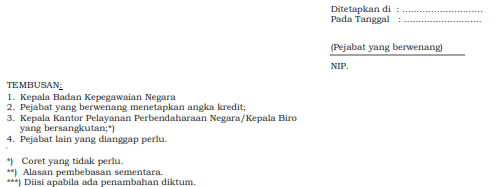 53
PEMBEBASAN SEMENTARA, PENURUNAN JABATAN, PENGANGKATAN KEMBALI, DAN PEMBERHENTIAN
Pasal 34

Dosen yang dibebaskan sementara sebagaimana dimaksud dalam Pasal 32 
       ayat (1) huruf a, dapat diangkat kembali dalam Jabatan Akademik Dosen apabila pemeriksaan oleh yang berwajib telah selesai atau telah ada putusan pengadilan yang telah mempunyai kekuatan hukum yang tetap dan dinyatakan bahwa yang bersangkutan tidak bersalah. 
(2) Dosen yang dibebaskan sementara sebagaimana dimaksud dalam Pasal 32 ayat 
      (1) huruf b, dapat diangkat kembali ke dalam Jabatan Akademik Dosen 
      sebelum mencapai batas usia pensiun sesuai dengan jabatan terakhir yang 
      didudukinya. 
(3) Dosen yang telah selesai menjalani pembebasan sementara sebagaimana 
      dimaksud dalam Pasal 32 ayat (1) huruf c, dapat diangkat kembali ke dalam 
      Jabatan Akademik Dosen apabila telah selesai menjalani cuti di luar 
       tanggungan negara. 
(4) Dosen yang telah selesai menjalani pembebasan sementara
       sebagaimana dimaksud dalam Pasal 32 ayat (1) huruf d, diangkat kembali 
      ke dalam Jabatan Akademik Dosen apabila telah selesai menjalani tugas 
      belajar.
54
PEMBEBASAN SEMENTARA, PENURUNAN JABATAN, PENGANGKATAN KEMBALI, DAN PEMBERHENTIAN
Pasal 34
................................................................................................................................
(2) ................................................................................................................................ 
(3) ................................................................................................................................
(4) ................................................................................................................................
(5) Pengangkatan kembali dalam Jabatan Akademik Dosen sebagaimana dimaksud pada 
       ayat (1) dan ayat (3) menggunakan angka kredit terakhir yang dimiliki. 
(6) Pengangkatan kembali dalam Jabatan Akademik Dosen sebagaimana dimaksud pada 
       ayat (2) dan ayat (4) menggunakan angka kredit terakhir yang dimiliki dan dapat 
       ditambah angka kredit dari pengembangan profesi yang diperoleh selama pembebasan 
       sementara. 
(7) Pangkat yang ditetapkan bagi Pegawai Negeri Sipil sebagaimana dimaksud  pada ayat (5) 
      dan ayat (6), sama dengan pangkat terakhir yang dimiliki.
(8) Keputusan pengangkatan kembali dalam Jabatan Akademik Dosen dibuat menurut 
       contoh formulir sebagaimana tercantum dalam Lampiran XI yang merupakan bagian 
       tidak terpisahkan dari Peraturan Bersama ini. 

Pasal 35
Pengangkatan kembali ke dalam Jabatan Akademik Dosen sebagaimana dimaksud dalam Pasal 34 ayat (2) dapat dilakukan dengan ketentuan pengajuan usulan sudah diterima oleh
pejabat yang berwenang paling kurang 6 (enam) bulan sebelum mencapai usia yang dipersyaratkan.
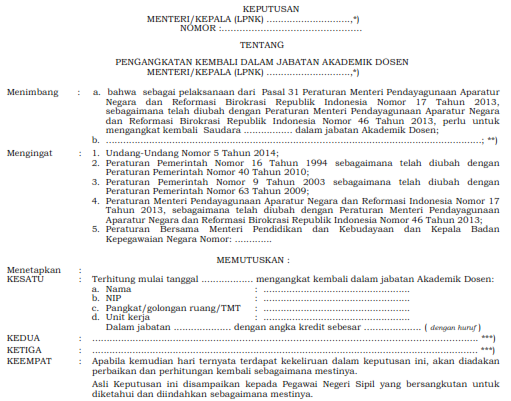 55
LAMPIRAN XI
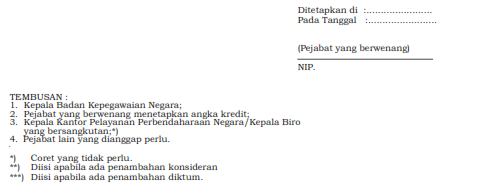 56
PEMBEBASAN SEMENTARA, PENURUNAN JABATAN, PENGANGKATAN KEMBALI, DAN PEMBERHENTIAN
Pasal 36
Dosen diberhentikan  dari  jabatannya, apabila: 
       a. Dijatuhi hukuman disiplin tingkat berat dan telah mempunyai kekuatan 
           hukum yang tetap, kecuali hukuman disiplin penurunan pangkat setingkat    
           lebih rendah selama 3 (tiga) tahun atau pemindahan dalam rangka     
           penurunan jabatan setingkat lebih rendah; 
       b. Meninggal dunia;
       c. Mencapai batas usia pensiun;
       d. Atas permintaan sendiri; 
       e. Tidak dapat melaksanakan tugas secara terus-menerus selama 12 (dua belas) 
            bulan karena sakit jasmani dan/atau rohani; atau 
       f. Melalaikan kewajiban dalam menjalankan tugas selama
          1 (satu) bulan atau lebih secara terus-menerus. 
(2) Keputusan pemberhentian dari Jabatan Akademik Dosen dibuat menurut 
       contoh formulir sebagaimana tercantum dalam Lampiran XII yang merupakan  
       bagian tidak terpisahkan dari Peraturan Bersama ini.

Pasal 37
Pembebasan sementara, penurunan jabatan, pengangkatan kembali, dan pemberhentian dari Jabatan Akademik Dosen ditetapkan oleh pejabat yang berwenang sesuai dengan
peraturan perundang-undangan.
57
LAMPIRAN XII
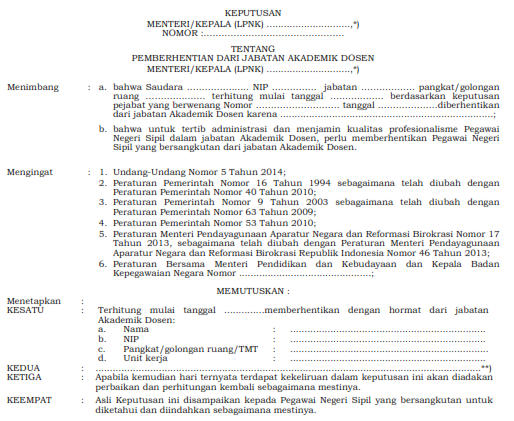 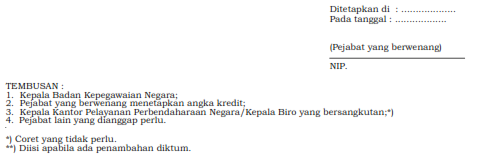 58
KETENTUAN PERALIHAN
Pasal 38
Pada saat Peraturan Menteri Pendayagunaan Aparatur Negara dan 
        Reformasi Birokrasi Nomor 17 Tahun 2013, sebagaimana telah diubah dengan Peraturan Menteri Pendayagunaan Aparatur Negara dan Reformasi Birokrasi Republik Indonesia Nomor 46 Tahun 2013 mulai berlaku, Dosen yang masih memiliki ijazah Sarjana (S1), apabila tidak memperoleh ijazah Magister (S2), jenjang jabatan/ pangkat golongan ruang paling tinggi Lektor, pangkat Penata Tingkat I, golongan ruang III/d atau jabatan/pangkat golongan ruang terakhir yang dimiliki. 
(2) Prestasi kerja yang telah dilakukan Dosen sampai dengan    
      berlakunya Peraturan Menteri Pendayagunaan Aparatur Negara dan 
      Reformasi Birokrasi Nomor 17 Tahun 2013, sebagaimana telah diubah 
      dengan Peraturan Menteri Pendayagunaan Aparatur Negara dan 
      Reformasi Birokrasi Republik Indonesia Nomor 46 Tahun 2013, 
      dinilai berdasarkan Keputusan Menteri Negara Koordinator 
      Bidang Pengawasan Pembangunan dan Pendayagunaan 
      Aparatur Negara Nomor 38/KEP/MK.WASPAN/8/1999.
59
KETENTUAN LAIN-LAIN
Pasal 39
Pegawai Negeri Sipil yang diangkat dalam Jabatan Akademik  Dosen tidak dapat menduduki jabatan rangkap, baik jabatan fungsional lain maupun jabatan struktural.
KETENTUAN PENUTUP
Pasal 40
Ketentuan teknis Peraturan Bersama ini diatur lebih lanjut oleh Menteri Pendidikan dan Kebudayaan. 
Pasal 41
Untuk mempermudah pelaksanaan Peraturan Bersama ini, dilampirkan Peraturan Menteri Pendayagunaan Aparatur Negara dan Reformasi Birokrasi Nomor 17 Tahun 2013, sebagaimana telah diubah dengan Peraturan Menteri Pendayagunaan
Aparatur Negara dan Reformasi Birokrasi Republik Indonesia Nomor 46 Tahun 2013, sebagaimana tercantum dalam Lampiran XIII yang merupakan bagian tidak terpisahkan dari Peraturan Bersama ini. 
Pasal 42
Peraturan Bersama ini mulai berlaku pada tanggal diundangkan. Agar setiap orang mengetahuinya, memerintahkan pengundangan Peraturan Bersama ini dengan penempatannya dalam Berita Negara Republik Indonesia.
60
LAMPIRAN XIII
Peraturan Menteri Pendayagunaan Aparatur Negara dan Reformasi Birokrasi Nomor 17 Tahun 2013, sebagaimana telah diubah dengan Peraturan Menteri Pendayagunaan Aparatur Negara dan Reformasi Birokrasi Republik Indonesia Nomor 46 Tahun 2013
61
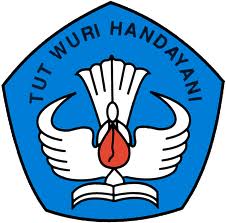 Sekian dan Terima Kasih